Elektrik-Elektronik Mühendisliğine Giriş
ELE 101
Doç. Dr. Tolga Girici
Akademik Kadro
Murat Alanyalı, Prof. Dr.                                                         Bölüm Başkanı
Doktora:	University of Illinois at Urbana-Champaign (ABD)	Elektrik Ve Bilgisayar Mühendisliği	1996
Veri İletişimi ve Bilgisayar Ağları
Olasılıksal(Stokastik) Sistemler
Performans Analizi ve Optimizasyon
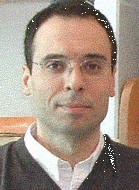 İsrafil Bahçeci, Yrd. Doç. Dr.
Doktora:	Georgia Institute Of Technology (ABD)	Elektrik Mühendisliği 2005
Kablosuz hücresel 3G/4G ve heterojen ağlarda Phy ve MAC tasarımı
Sensor ağlarında sezim ve kestirim
Kanal kodlama/kipleme, turbo ve LDPC kodlar, OFDM, MIMO
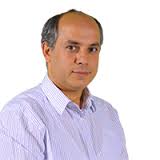 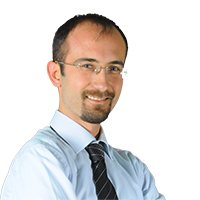 Ali Bozbey, Doç. Dr. 
Doktora:	Bilkent Üniversitesi	Elektrik Elektronik Mühendisliği 2006
Hızlı tek akı kuantumu tabanlı analog/dijital VLSI devreler
Süperiletken tabanlı optik ve elektromanyetik sensörler
Düşük sıcaklık elektroniği
Akademik Kadro
Arif Sanlı Ergün, Doç. Dr.
Doktora:	Bilkent Üniversitesi	Elektrik Elektronik Mühendisliği 1999
Ultrason ve ultrasonun tıbbi uygulamaları
Su altı akustiği
Mikroelektromekanik sistemler
Analog elektronik
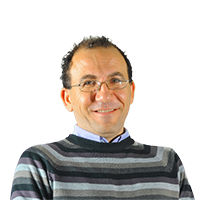 Tolga Girici, Doç. Dr.                                                    Bölüm Başkan Yrd.
Doktora:	University of Maryland College Park (ABD) Elektrik Ve Bilgisayar Mühendisliği 2007
Telsiz çoklu erişim
Geniş-bant gezgin iletişim sistemleri
Frekans Atlamalı Askeri Ağlar
Kamu Güvenliği Telsiz Sistemleri
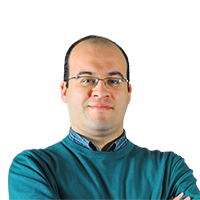 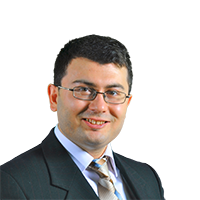 Ali Cafer Gürbüz, Doç. Dr. Bölüm Başkan Yardımcısı
Doktora:	Georgia Institute Of Technology (ABD)	Elektrik Bilgisayar Mühendisliği, 2008
Uzaktan algılama ve görüntüleme
Sıkıştırıcı Algılama
Radar Sinyal İşleme
Yere işleyen radar uygulamaları
Akademik Kadro
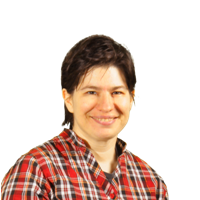 Sevgi Zübeyde Gürbüz, Yrd. Doç. Dr.
Doktora:	Georgia Institute Of Technology (ABD)	Elektrik Ve Bilgisayar Mühendisliği, 2009
Radar sistemleri ve radar sinyal işleme
Uzaktan algılama
Algılayıcı ağlar
Mikro-doppler ile İnsan Sezimi ve Sınıflandırma
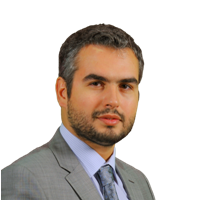 Harun Taha Hayvacı, Yrd. Doç. Dr.
Doktora:	University Of Illinois at Chicago (ABD)	Elektrik Ve Bilgisayar Mühendisliği	2012
Radar Algılama
Anten Tasarımı
Elektromanyetik Dalga Modellemesi
Çok Giriş Çok Çıkışlı Antenler
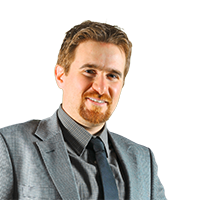 Coşku Kasnakoğlu, Doç. Dr.
Doktora:	The Ohio State University (ABD)	Elektrik Elektronik Mühendisliği	2007
Doğrusal olmayan kontrol, Akış kontrolü
Dinamik modelleme, Uyarlamalı kontrol
Doğrusal parametre ile değişen sistemler
Akademik Kadro
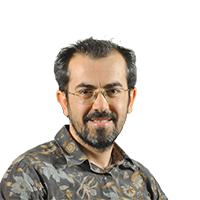 Hamza Kurt, Doç. Dr.
Doktora:	Georgia Institute Of Technology (ABD)	Elektrik Elektronik Mühendisliği	2006
Nanofotonik, Fotonik Kristaller
Fotonik entegre devreler, Biyokimyasal sensörler
Yavaş ışık
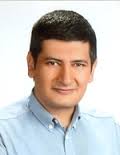 Rohat Melik, Yrd. Doç. Dr.
Doktora:	Bilkent Üniversitesi	Elektrik Elektronik Mühendisliği 2010
Biyomedikal Elektroniği
İmplant Yapılabilen Elektronik
Akıllı Sinir Sistemi İmplantları , Akıllı Ortopedik İmplantlar
Biyo-MEMS
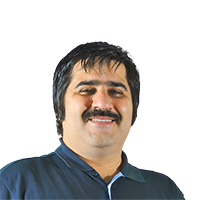 Bülent Tavlı, Doç. Dr.
Doktora:	University of Rochester (ABD)	Elektrik Ve Bilgisayar Mühendisliği 2005
Kablosuz İletişim
Bilgisayar Ağları
Eniyileme
Gömülü Sistemler
Akademik Kadro
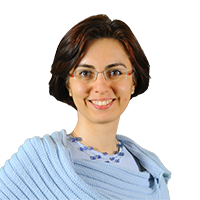 Ayşe Melda Yüksel Turgut, Yrd. Doç. Dr.
Doktora:	Polytechnic Institute of New York University (ABD) Elektrik Mühendisliği, 2007
Yardımlaşmalı Haberleşme
Ağ Bilgi Kuramı
Haberleşme Kanallarında Bilgi Kuramına Dayalı Güvenlik
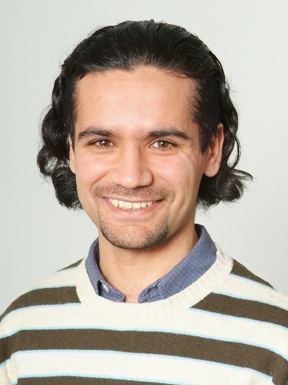 İmam Şamil Yetik, Yrd. Doç. Dr.                                 Bölüm Başkan Yrd.
Doktora:	University of Illionis (ABD), Elektrik Ve Bilgisayar Mühendisliği, 2004
Biyomedikal Sinyal ve Görüntü İşleme
Prostat Kanserinin çok spektrumlu MRI ile otomatik olarak bulunması
Bölümdeki Projeler
Program Eğitim Amaçları(Program Educational Objectives)
Mezunların, mezun olduktan 2-3 sene içerisinde göstermiş olması gereken özellikler
Technical Knowledge
Our Graduates have the required knowledge and ability to find effective solutions to the issues that they come across, especially  in the Electronics, Computer Hardware, Manufacturing,  Telecommunications, Defense, Biomedical, Energy  sectors or scientific institutions.   
Communications, Teamwork and Leadership
Our graduates have oral and written communication abilities, along with teamworking and leadership skills , that is required to express themselves/their work, to inform and persuade multidisciplinary/multicultural groups of people in their professional lives. With these abilities, our graduates usually rise managerial positions, in a sufficient amount of time.
Life-Long Learning
With the help of seminars, certificate programs and graduate programs, our graduates are motivated  to engage in life-long learning in order to refresh and improve themselves in terms of developing technologies, methods, and techniques. 
Ethics and Professionalism
Our graduates are aware and conscious of the societal, environmental and ethical consequences of their technical and occupational decision. 
Innovation and Entrenpreneurship
Our graduates have the required background and mentality to find creative and innovative solutions for engineering problems. A significant number of our graduates either work at research and development companies or start their own companies.
Öğrenci Çıktıları(Student Outcomes (ABET))
Öğrencilerin Mezun oldukları zaman kazanmış olmaları gereken yetenekler
(a) an ability to apply knowledge of mathematics, science, and engineering
(b) an ability to design and conduct experiments, as well as to analyze and interpret data
(c) an ability to design a system, component, or process to meet desired needs within realistic
constraints such as economic, environmental, social, political, ethical, health and safety,
manufacturability, and sustainability
(d) an ability to function on multidisciplinary teams
(e) an ability to identify, formulate, and solve engineering problems
(f) an understanding of professional and ethical responsibility
(g) an ability to communicate effectively
(h) the broad education necessary to understand the impact of engineering solutions in a global, economic, environmental, and societal context
(i) a recognition of the need for, and an ability to engage in life-long learning
(j) a knowledge of contemporary issues
(k) an ability to use the techniques, skills, and modern engineering tools necessary for engineering practice.
Mezunların Bulunduğu Sektörler
Mezunların en çok bulunduğu firmalar
Bazı Ortak Eğitim Firmaları
1. Süreçlerin ModellenmesiÖrnek: Müfredat iyileştirme süreci
Mühendislik Tasarımı
Mühendis öncelikle kullanıcının ihtiyaçlarını gözetmek zorundadır.
Mühendislik Tasarımı: Bir ürünü pratik bir amaç için ve  belli kısıtlar altında geliştirmek
Ör: Otomotiv – 
Kısıtlar: Fiyat, düzenli bakım masrafı, benzin ekonomisi, egzos emisyonu, kaza güvenliği
Ör. Cep Telefonu
Tasarım içeren bazı zorunlu bölüm dersleri
ELE 263: Ör. Mantık Devre Tasarımı
ELE 202: Ör. Filtre Tasarımı
ELE 311: Ör. Güç Yükselteci Tasarımı
ELE 301: Ör. Inverted Pendulum
ELE 361: Ör. FM Alıcı-Verici Tasarımı
ELE 362: Ör. Mikroişlemci Tasarımı
ELE 495: Bitirme Tasarım Projesi
ELE 495 Proje Örnekleriwww.youtube.com/tobbetuele
Sayısal su altı telefonu  
Optik Theremin: Kızıl ötesi ışık kaynağı ile çalışan cihazın notalara karşılık gelen sesleri vermesi beklenmektedir. (HK)
Ultrasonik Rüzgar Yön ve Hız Algılayıcısı: 
Kepçeli Rüzgar Hız Algılayıcısı: 
Metal algılayıcı:  
Kitapları Düzenle:  
Kime benziyor (anne/baba):  
Sesli Hesap Makinesi:  
Güneşe yönelen panel:    
GPS/GPRS Araç Takip sistemi:  
Ses kaynağının yönünün bulunması:  
Top Çizgiyi Geçti mi? :  
Uzaktan sayaç okuma:  
Çok atlamalı kablosuz ağ: 
MP3 Çalar İçin FM Verici:  
Görme Özürlüler İçin Gezinim Sistemi:   
Tasarsız Araç Ağı:
Yoğurt Yapma Makinesi 
Vakumlu Saklama Kabı:  
“Send a Tweet to your office door”  
MagLev prototip tasarımı ve üretimi  
Elektroşok Aleti :  
RF-metre: 
Top ve çubuk düzeneği  
CNC Köpük Kesme Aleti  
Hareketli Hedef Takibi ve Vurma  
İki boyutlu Stabilizasyon Platformu 
Pervane saat: 	 
Ev güvenlik sistemi
Kablosuz enerji transferi
Klimatik Kabin  
TOBB ETÜ RFID Kimlik Kartı  
Pilsiz ve yer çekimi ile çalışacak lamba  
Mobile Indoor Lokalizasyon using Wifi 
RFID ile indoor lokalizasyon:  
WIFI Radar:   
Wi-Liz (Hands free suitcase)
Mühendislik Tasarımı
Bir tasarım problemi
Kapıdan giren insanları sayan sistem
Alternatifler:  Işık-Fotocell, Basınç Sensörü, Kapıya nöbetçi
Problemin analizi
Amaçlar:
Kimleri sayacak (kucaktaki bebek?)
İki yönde ayrı ayrı sayacak mı ?
Kısıtlar
Fiyat kısıtı, proje maliyeti kısıtı
Tasarım süresi kısıtı
Üretim süresi kısıtı
Kaç sistem üretilecek?
Sonuç nasıl bildirilecek?
Zorlayıcı çevre şartları (titreşim, sıcaklık ve nem)
Ne kadar süre çalışacak?
Günün 24 saati her şartta çalışabilmeli mi ?
Ne kadar kesin ve doğru bir sistem olmalı?
Sayma kapasitesi
Kullanılacak teknolojiler açısında bir kısıt var mı?
Tasarımın tek çözümü olmaz, ama optimum bir çözümü vardır.
Mühendislik Etiği
Association for Computing machinery (ACM)
http://www.acm.org/about/code-of-ethics
Act all times with integrity
Strive to increase competence and prestige of profession
Accept responsibility for own work
Act with professional responsibility
Use special knwoledge and skills for advancement of human welfare
…consider health, privacy and general welfare of public in performance of work
…whenever dealing with data considering individuals, always consider principle of the individual’s privacy and seek the following
To minimize the data collected
To limit authorized access to the data
To provide proper security for the data
To determine the required retention period of the data
To ensure proper disposal of the data
IEEE Code of Ethicshttp://www.ieee.org/about/corporate/governance/p7-8.html
We, the members of the IEEE, in recognition of the importance of our technologies in affecting the quality of life throughout the world, and in accepting a personal obligation to our profession, its members and the communities we serve, do hereby commit ourselves to the highest ethical and professional conduct and agree:
to accept responsibility in making decisions consistent with the safety, health, and welfare of the public, and to disclose promptly factors that might endanger the public or the environment;
to avoid real or perceived conflicts of interest whenever possible, and to disclose them to affected parties when they do exist;
to be honest and realistic in stating claims or estimates based on available data;  
to reject bribery in all its forms;  
to improve the understanding of technology; its appropriate application, and potential consequences;  
to maintain and improve our technical competence and to undertake technological tasks for others only if qualified by training or experience, or after full disclosure of pertinent limitations;  
to seek, accept, and offer honest criticism of technical work, to acknowledge and correct errors, and to credit properly the contributions of others;  
to treat fairly all persons and to not engage in acts of discrimination based on race, religion, gender, disability, age, national origin, sexual orientation, gender identity, or gender expression;
to avoid injuring others, their property, reputation, or employment by false or malicious action;  
to assist colleagues and co-workers in their professional development and to support them in following this code of ethics.
Mühendislik Etiği: Case Studies
Computer Firm Shuts Down Revlon (Haziran 1990)
Logisticon Inc: $20 Silikon Vadisi yazılım firması
Revlon: Yıllık 3 Milyon $ satış yapan kozmetik firması
Logisticon 1.2 Milyon dolarlık lojistik yazılımı satıyor (Ocak 1989)
Revlon yazılımda bug’lar olduğu gerekçesiyle ilk taksitten sonrasını ödemiyor ve dava açıyor.
Logisticon yazılıma erişimi kesiyor (Ekim 1989)
Revlon iki lojistik üssünü kapatıp 400 işçisini mecburi izne çıkartıyor ve Kuzeydoğu ve Batı’da sevkiyat yapamıyor.
Logisticon burada kolay çözümü seçmiş
Belki de yazılımdaki bug’lar o kadar da kritik değildi.
Siz Logisticon’daki bir mühendis olsaydınız bu kapatma kararına itiraz/şikayet eder miydiniz?
Not: 1986 Challanger kazasında soğuk havada fırlatmanın sakıncalarına birileri itiraz etseydi 7 astronot ölmeyebilirdi (sessiz kalmanın bedeli)
Mühendislik Etiği: Case Studies
Ford’s Pinto
1960lardan itibaren Japon ve Alman otomobilleri Amerikan piyasasını giderek daha fazla işgal etmeye başladı (subcompact). 
1968’de Ford Pinto modeli tasarlanmaya başlandı(<2000 pound, <$2000)
3.5 senelik proje süresi 2 seneye sıkıştırılmak istendi
Çarpışma testini 11 arabanın 8’i geçemedi
 Testi geçenler farklı tasarımdı 
Üretime çabuk geçmek mi? Tüketici güvenliği mi
Fayda-Zarar analizi yaptılar
Tasarım iyileştirmesi ($11/araba)
İnsan sağlığı? 
Bu fayda-zarar analizi doğru muydu?
Siz olsanız ne yapardınız?
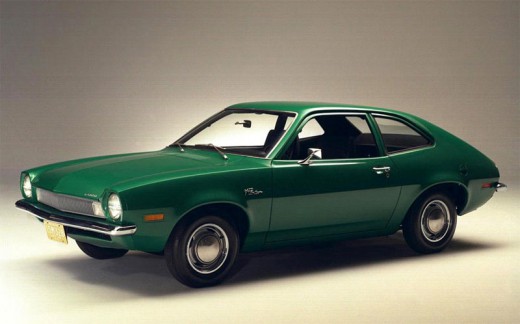 Mühendislik Etiği: Case Studies
Inside Intel: The Pentium Glitch
Elektronik endüstrisinde ürünleri piyasaya sürme aşamasında mutlaka bazı bug’lar farkedilir
Bunları düzeltip zaman kaybetmek mi?
Düzeltmeyip problem çıkmamasını ummak mı?
Zaten bilgisayar ürünlerinin ömrü çok fazla değildir.
Intel Pentium 1994 (Intel Inside adında meşhur kampanya)
Bir matematikçi bazı bölme işlemlerinin yanlış sonuçlandığını buluyor (tabloda bazı eksiklikler nedeniyle)
Az kişiyi etkileyecek bir problem gibi..
İlk başta problemi görmezden gelmeyi düşünen Intel sonradan bütün hatalı çipleri geri çekiyor
Hata raporları halka açılıyor
Davalar düşüyor ve Intel hisseleri yükseliyor
Benzer bir durum
Vergi beyannamesi hazırlama programında hata farkediliyor 
Bir network erişim sisteminde güvenlik açığı keşfediliyor
Problemi kabul et, Düzeltmeyi çabuk yap, hata bulan müşterilere para ödülü ver.
Mühendislik Etiği
Kopya çekmek öğrencinin hayatta kalmak için seçtiği kolay yoldur.
Bedelleri ağır olabilir. 
TOBB ETÜ: 
Yükseköğretim Kurumları Öğrenci Disiplin Yönetmeliği Madde 9-m’ye göre “sınavlarda kopya yapmak veya yaptırmak veya bunlara teşebbüs etmek” fiilinin suçu YÜKSEKÖĞRETİM KURUMUNDAN BİR VEYA İKİ YARIYIL İÇİN UZAKLAŞTIRMA cezasıdır.
Twitter:  https://twitter.com/ETU_ELE
Facebook: https://www.facebook.com/TobbEtuElektrikElektronik 
Youtube: http://www.youtube.com/user/tobbetuele
Yeni Öğrencilere Öneriler
Andy Young – Tom Parker (UC Berkeley)
Şu anda aldığınız MAT ve FİZ derslerini sadece spesifik problemleri çözecek şekilde değil daha kavramsal olarak anlamalısınız. İlk başlarda öğrendiğimiz diferansiyel denklemler , Fourier dönüşümü gibi konuları sonraki yıllarda uygulamalı derslerde kullandık.
Ders notlarınız çan eğrisi sisteminde sadece sizin değil arkadaşlarınızın performansına da bağlıdır. Yarışmacı bir ortam olabilir. Arkadaşlarınıza yardım ettiğiniz de ileride onlardan da karşılık bulacaksınız. Çoğu zaman grup  çalışması yalnız çalışmaktan daha verimlidir. Edindiğiniz ekip çalışması tecrübesi işe girdiğinizde faydalı olacaktır. 
Bazı dersleriniz çok zor olabilir, hocalardan ve asistanlardan ofis saatlerinde yardım istemekten çekinmeyin. 
Her insanın öğrenme şekli farklı olabilir. Siz kendinize en uygun olan metodu bulmaya çalışın. Hocalarınıza gidip sormak bu yollardan biri olabilir. Hocalarınızla iyi tanışırsanız, mezuniyet sonrası referans istemeniz de mümkün olabilir.
Yeni Öğrencilere Öneriler
Öğrencilere yönelik araştırma pozisyonları da bu açıdan faydalı olabilir. (ELE 498-499)
Öğrenme süreci sadece hocalara değil size de bağlıdır. Dersten önce notları gözden geçirirseniz ders daha anlamlı hale gelir. Ödev verildiğinde son geceye bırakmak yerine erkenden başlamak hem anlamak hem de not açısından önemlidir.
Geleceğinizi düşünmek için hiçbir zaman erken değildir. Kariyer planlama merkezine gidip stajlar, yaz işleri ve tam-zamanlı işler konusunda bilgi alıp mülakata girebilirsiniz.  (Bazı okullarda co-op programı olabilir.)
Mülakata girmek çok eğlenceli bir iş olmasa da geleceğiniz açısından iyi bir tecrübedir. 
Bazı okullarda «peer- advising»  kapsamında tecrübeli öğrencilerin yenilere tavsiye verdiği mekanizmalar vardır. Yalnız, onları durumu ve bakış açısı her zaman sizinki gibi olmayabilir. 
Bazı derslerde ekstra kredi (bonus) kapsamında ödevler verilebilir, bunları yapmaya gayret edin. 
Ders kitaplarını almaya gayret edin ve ders biter bitmez elden çıkarmaya, satmaya çalışmayın, ileride mutlaka işinize yarayacaktır. 
Maddi durumunuz el veriyorsa kitapların pdf’ini değil orijinalini satın almaya çalışın.
Teknik Olmayan Zorunlu/Seçmeli Dersler
Dil dersleri (Zorunlu)
TÜR 101/102,  
ING 001/002 (TOEFL INT)/003 (Akademik Yazma)/004 (Sunum Teknikleri)
İYD 1/2/3/4 (3. sınıfta başlar, 7 dilden biri seçilir)
AİT 201/202 (Atatürk İlkeleri ve İnkılap Tarihi)
UGİ 315: Girişimcilik ve Liderlik
Proje yarışması (gruplar halinde), Pazarlama, üretim, Yönetim, Finans ve Strateji
Üniversite Seçmeli Dersi
Bir adet alınır, Fakülte dışından danışmanınızın onayladığı herhangi bir ders.
Teknik Olmayan Seçmeli Dersler
Bu dersler genelde kalabalık bir sınıfta verilir, konunuzla çok alakasızdır, hangi dersi alacağınız konusunda fikriniz yoktur ve mezun olduğunuz zaman genelde ortalamanıza bakılır.,
Ancak, bu dersler size yeni bir bakış açısı kazandırabilir.
Bu dersler çok okuma gerektirebilir, ama size (hızlı) okuma alışkanlığı kazandırır.
Bölümümüzün müfredatı yoğun, ama yandal programına devam etmeyi de düşünebilirsiniz.
Mezunlarımızın Almış Olduğu Üniversite Seçmeli Dersler
İŞL 112 Yönetime Giriş (7)
İŞL 231 Pazarlamaya Giriş (2)
İŞL 233 Pazarlama Prensipleri
İŞL 251 Muhasebe (11)
İŞL 382 Karar Destek Sistemleri
İŞL 482 e-İşletmecilik
İKT 103 Ekonomiye Giriş (13)
İKT 233 Makroekonomik Teori 
İKT 400 Ekonomi Semineri
İKT 438 Türkiye’nin Ekonomik ve Sosyal Dönüşümü (4)
ULU 101 Siyasi Tarih
ULU 102 20.Yüzyıl Siyasi Tarihi (4)
ULU 112 Uluslararası İlişkilere Giriş
ULU 114 Uluslar Arası İlişkilere Giriş ve Politika
ULU 131 Siyaset Bilimine Giriş (5)
ULU 317 Medya ve Siyaset  (15)
ULU 319 Medya ve Uluslararası İlişkiler  (3)
ULU 496 Diplomatik İngilizce ve Yazışma Teknikleri II (2)
TAR 101 Uygarlıklar Tarihi (44)
TAR 124 Siyasi Düşünceler Tarihi
TAR 234 Osmanlı Tarihi II
TAR 325 Amerika Tarihi 
TAR 343 Haçlı Seferleri tarihi
TAR 423 Balkan Tarihi
TDE 351 Yazarlık I
TDE 394 Kurmaca Metin Yazarlığı
TDE 461 Dünya Edebiyatı I
TDE 462 Dünya Edebiyatı II
HUK 115  Hukuka Giriş (2)
HUK 439 Fikri Haklar (2)
EÜT 203 Maket Yapımı (2)
EÜT 309 Endüstri Ürünlerinde Tasarımda Ergonomi
GİT 217 Bilgisayar Destekli Tasarım I (4)
GİT 218 Bilgisayar Destekli Tasarım II (5)
GİT 407 Sinema Tarihi
GRT 304 Ambalaj Tasarımı
GRT 307 Grafik Tasarım tarihi (3)
GRT 404 İletişim Etiği (3)
SAT 102 Temel Tasarım II (2)
SAT 107 Sanat Tarihi I (44)
SAT 108 Sanat Tarihi II (24)
SAT 205 Fotoğraf I (2)
SAT 203 İletişim Kültür ve Teknoloji
SAT 207 Üç Boyutlu Tasarım 
SAT 213 Mitoloji
SAT 214 İllüstrasyon
SAT 219 İletişim Sosyolojisi
İÇT 205A Yapı ve Malzeme
İÇT 307A Çevre psikolojisi (4)
Öğrenme Tarzları, Modelleri Yaratıcılık ve Beyin Fırtınası
Öğrenme Tarzları: Kendi öğrenme tarzınızı belirleyin
Okumak (yazı, sekil, matematiksel analiz)
Başkasından dinleyerek
Deneysel
Arkadaşlarınıza , hocalarınıza sorarak
Bilişsel Modeller
Örnek: Elektromanyetik dalgaları su dalgaları ile ilişki kurarak anlamak
Yaratıcılık ve Beyin Fırtınası
Bütün bilimsel gelişmeler ufak sonuçların birikmesi ile oluşur
Konuyu detaylı öğrenmek, şu ana kadarki gelişmelerden haberdar olmak ve eldeki problem üzerine çalışmak
Beyin Fırtınası
Bir grup insan bir probleme beraber çözüm arar
Problemş doğru formüle etmek
Olası çözümleri listelemek (henüz kısıtları fazla dikkate almadan)
Listelenen  çözümlerin kritiğini yapmak
Elektrik Elektronik Mühendisliğinin Alt Dalları
Bilgisayar Bilimi
Programlama Dilleri
Derleyiciler (Compilers)
İşletim Sistemleri
Karmaşıklık Kuramı
Yapay zeka
Elektrik-Elektronik Mühendisliği
Katı hal elektroniği (diyot, transistör vs.)
Optik
Elektronik devre tasarımı
Güç Sistemleri
Bilgi Mühendisliği
Sayısal Sinyal İşleme
Bilgisayar Ağları
Bilişim (Haberleşme) Kuramı
Kontrol Kuramı
Bu üç alan birbiriyle etkileşim halindedir
Örnek: Optik ve Bilgisayar Ağları (Optik Haberleşme Sistemleri)
Dersler , Endüstri ve Lisansüstü Eğitim
Dersler
Her zaman ve her alanda faydalı olacak dersler ve belli bir alanda uzmanlaştıran dersler
Hangi alanda uzmanlaşacaksınız?
Hızlı değişmeyen alanlar
Matematik, Kontrol, Elektromanyetik
Daha hızlı değişen alanlar
Mikroişlemciler, Haberleşme Ağları, Sinyal işleme
Endüstriyel Tecrübe
Bölümümüzde ortak eğitim ile bu sağlanıyor
Alanları tanımak, ders bilgilerini uygulamak, iş ortamını öğrenmek
Lisansüstü Eğitim
Daha ne yapacağınıza karar veremediniz
Ailenizde lisansüstü eğitim almış insanlar var
Lisansüstü eğitim ile maaşınız daha yüksek olabilir.
Daha fazla öğrenmek istiyorsunuz
Üniversite dışı dünya sizi korkutuyor.
Ekonomik kriz var ve bu yüzden okulda kalmak daha iyi.
Belki de en uygun sebep: Lisansüstü eğitim yaparsanız, endüstriye girdiğinizde hangi iş/proje üzerinde çalışacağınız konusunda sizin daha çok söz hakkınız olabilir.
İletişim
Topluluk önünde konuşmak çok korkulan bir şeydir
Yazmak ve konuşmak mühendisin mesaisinin 1/3’ünü kapsar
Yazı: Mektuplar, e-mail, faks, duyurular, raporlar,
Konuşma: Telefonda diğer mühendislerle, müşterilerle
Başlangıç
Dinleyicinizi belirleyin
Bu konuşmanın sonunda neye ulaşmak istiyorsunuz?
Yazı Örnekleri
10 sayfalık dönem ödevi için ön özet
Bir iş için hazırlanan CV
Staj Raporu
Müşterilere hazırlanacak 15 dakikalık sunum
Yeni kuracağınız start-up için finansörlerin ilgisini çekecek bir sunum
Brevity (Kısa ve Öz)
Contrary Advice (William Safire)
Avoid run-on sentences that are hard to read.
No sentence fragments.
It behooves us to avoid archaisms.
Also, avoid awkward or affected alliteration.
Don't use no double negatives.
If I've told you once, I've told you a thousand times, "Resist hyperbole."
Avoid commas, that are not necessary.
Verbs has to agree with their subjects.
Avoid trendy locutions that sound flaky.
Writing carefully, dangling participles should not be used.
Kill all exclamation points!!!
Never use a long word when a diminutive one will do.
Proofread carefully to see if you any words out.
Take the bull by the hand, and don't mix metaphors.
Don't verb nouns.
Never, ever use repetitive redundancies.
Last but not least, avoid clichés like the plague.